Galileo Galilei (1564 – 1642)
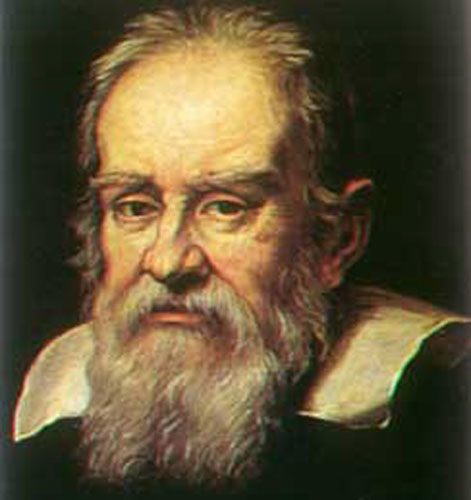 1
[Speaker Notes: Theresa]
Jupiter as Seen by Galileo
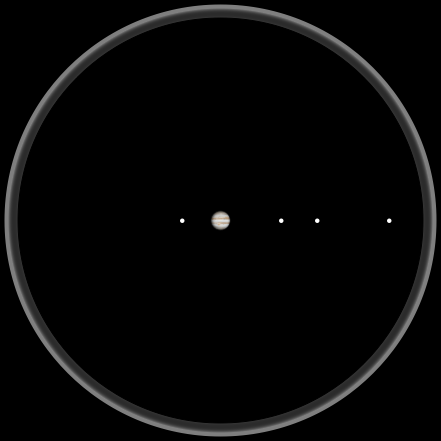 2
[Speaker Notes: Theresa]
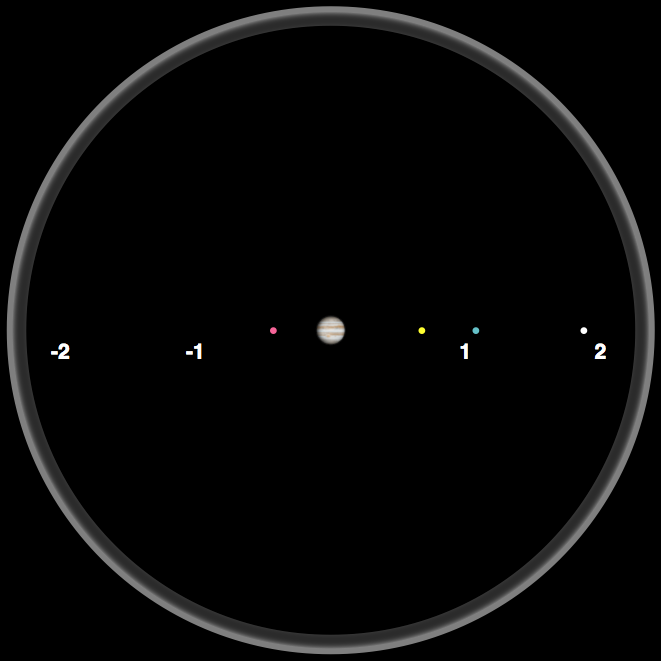 Observing Jupiter
Night 1
3
[Speaker Notes: Theresa]
Day Time
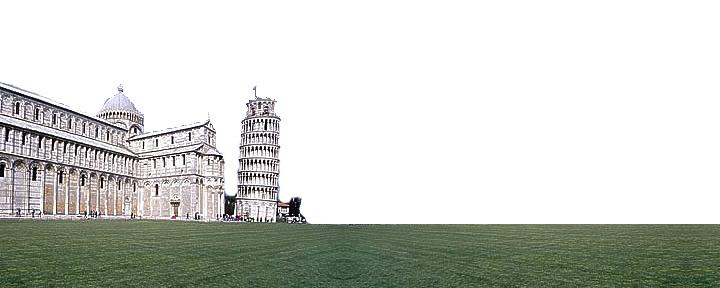 4
[Speaker Notes: Theresa]
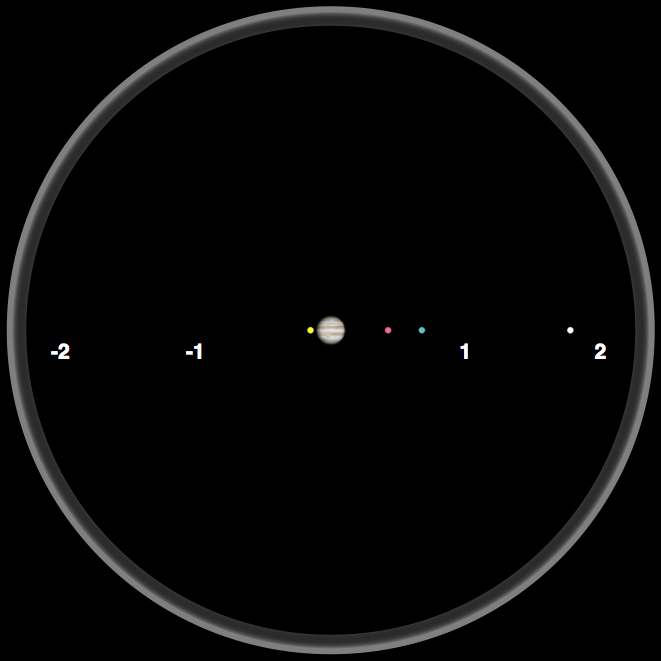 Observing Jupiter
Night 2
5
[Speaker Notes: Theresa]
Day Time
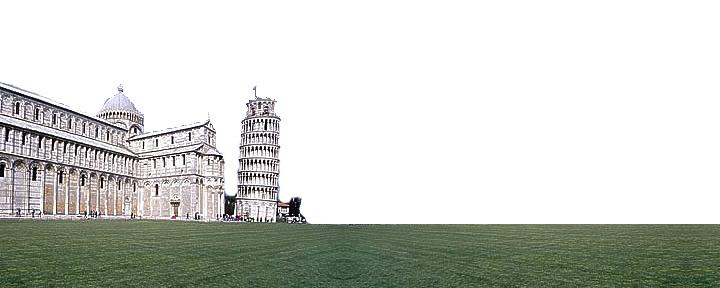 6
[Speaker Notes: Theresa]
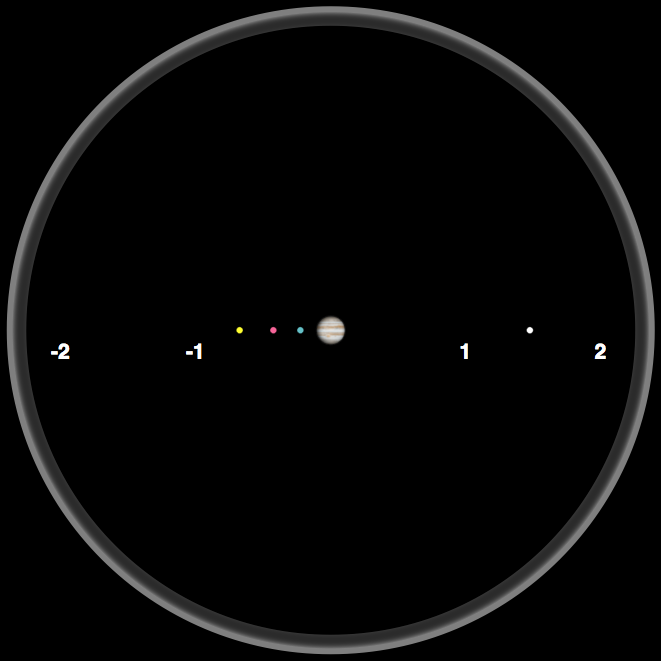 Observing Jupiter
Night 3
7
[Speaker Notes: Theresa]
Day Time
Make a Prediction for Night 4 …
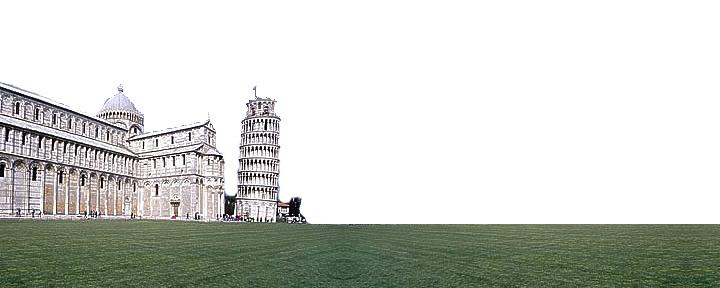 8
[Speaker Notes: Theresa]
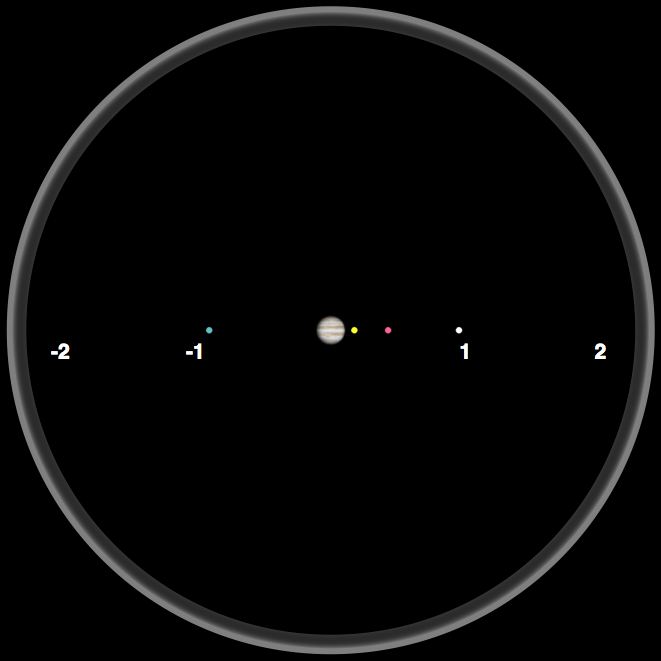 Observing Jupiter
Night 4
9
[Speaker Notes: Theresa]
Day Time
Make a Prediction for Night 5 …
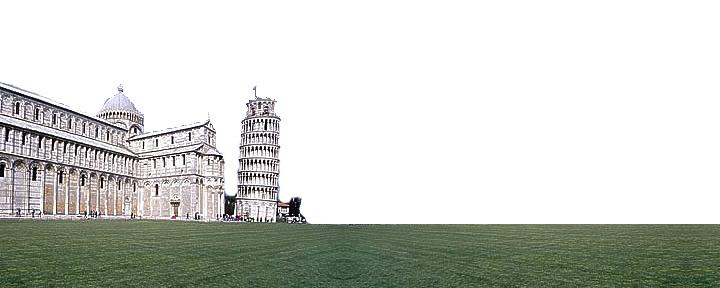 10
[Speaker Notes: Theresa]
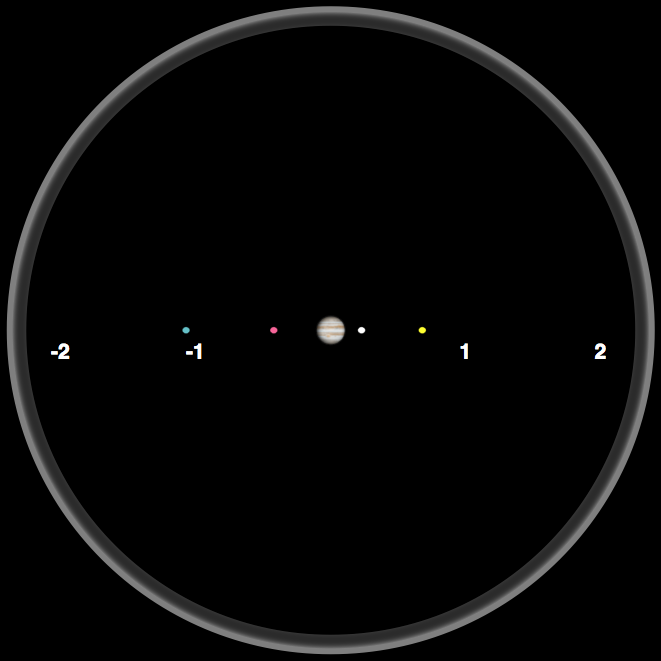 Observing Jupiter
Night 5
11
[Speaker Notes: Theresa]
Day Time
Make a Prediction for Night 6 …
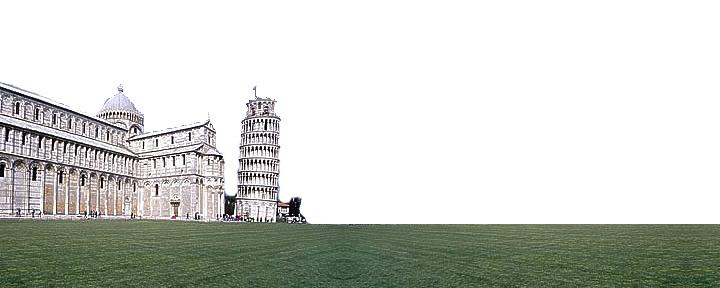 12
[Speaker Notes: Theresa]
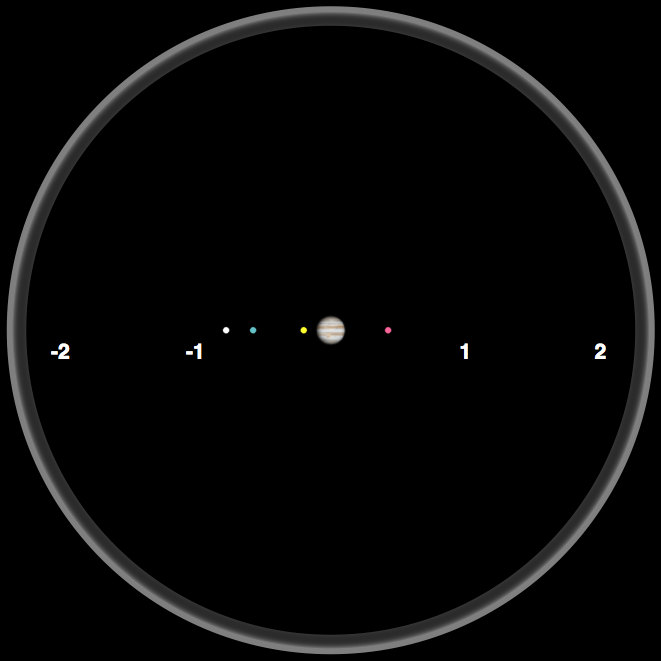 Observing Jupiter
Night 6
13
[Speaker Notes: Theresa]
Day Time
Make a Prediction for Night 7 …
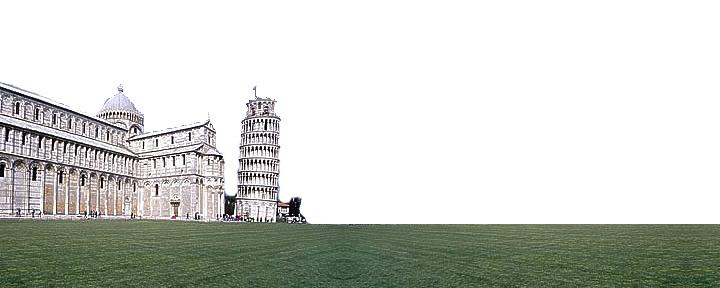 14
[Speaker Notes: Theresa]
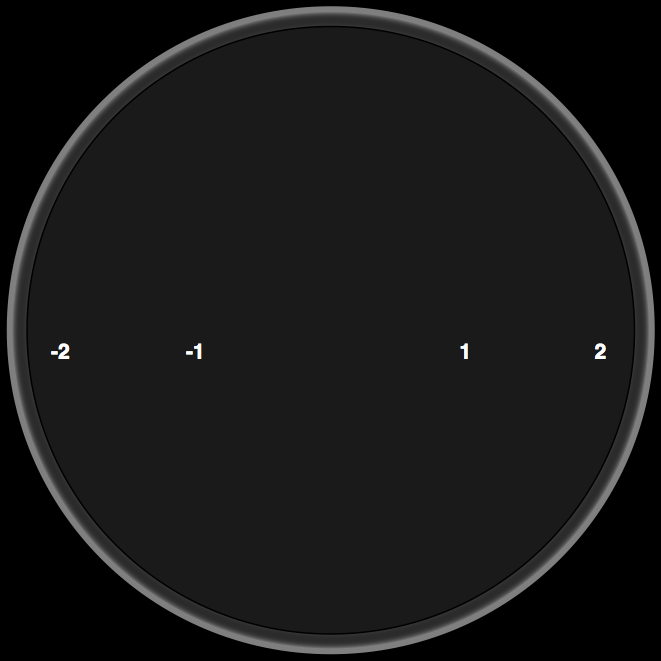 Trying to Observe Jupiter
Night 7
15
[Speaker Notes: Theresa]
Day Time
Make a Prediction for Night 8 …
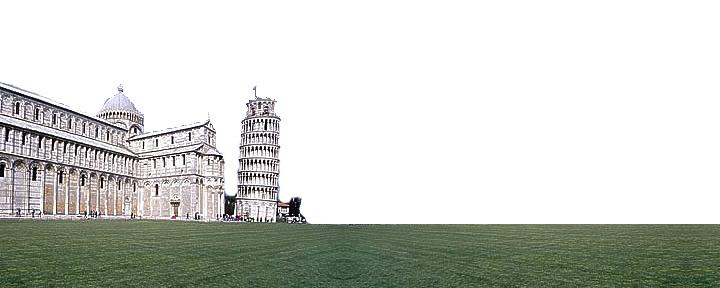 16
[Speaker Notes: Theresa]
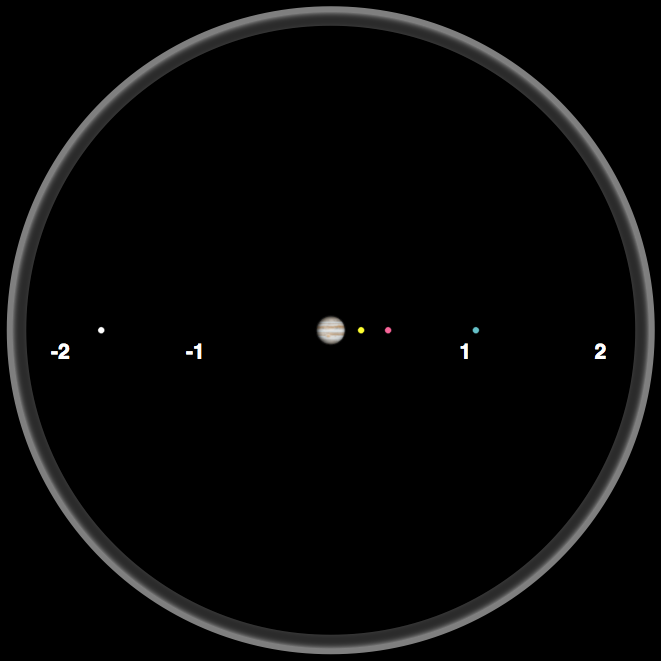 Observing Jupiter
Night 8
17
[Speaker Notes: Theresa]
Day Time
Make a Prediction for Night 9 …
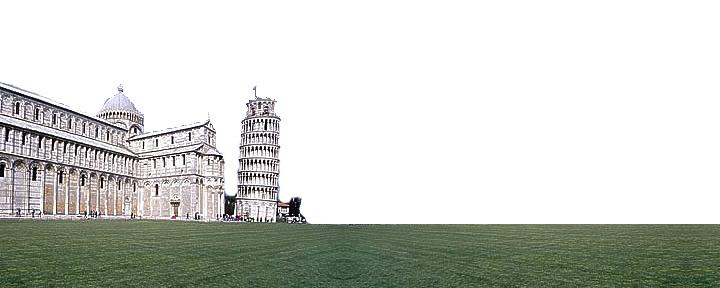 18
[Speaker Notes: Theresa]
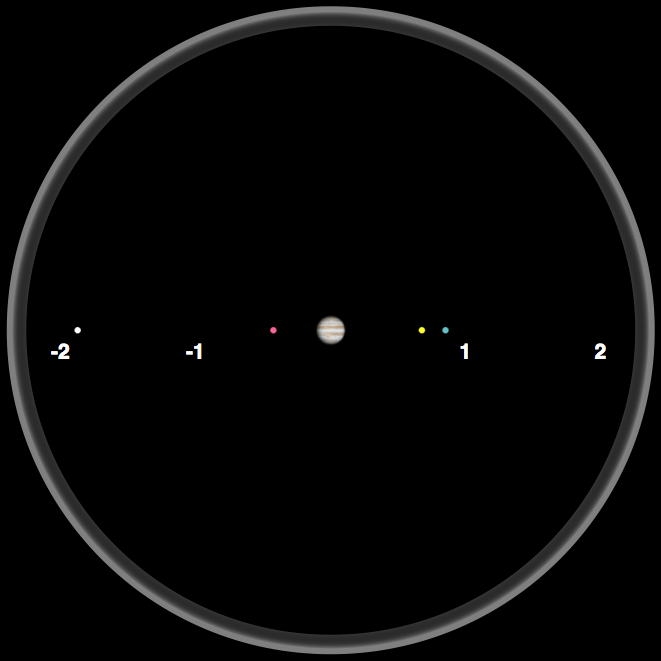 Observing Jupiter
Night 9
19
[Speaker Notes: Theresa]
Analyzing Jupiter Data
Work with your table group to analyze the Jupiter data.
What patterns do you observe?
How would you describe the data?
Don’t try to explain the data!
20
Modeling the Jupiter Data
Work with your table group and discuss the following questions:
What does the data tell us about the motionof the 4 objects?
Can you build a model that explains the observations?
What do you think is the nature of these 4 objects?
21
Reflecting on Galileo’s Observations
We will now watch a short video about Galileo's observations of the Moons of Jupiter.
When watching the video, think about what Galileo did as a scientist and why he did it.
Galileo Discovery of Jupiter’s Moons

This video is online at: http://www.teachersdomain.org/resource/ess05.sci.ess.eiu.galileomoon/
[Speaker Notes: Theresa]
Reflecting on the Nature of Science
Why did Galileo look at Jupiter? 
Why did Galileo repeat his observation? 
What question did Galileo ask?  
What did Galileo do that helped to answer his question?
23
[Speaker Notes: These may need to be changed to reflect document or vice versa]
Understandings aboutthe Nature of Science
Scientific knowledge is based on empirical evidence.
New technologies advance scientific knowledge.
24
[Speaker Notes: These may need to be changed to reflect document or vice versa]
Reflecting on the Nature of Science
Did Galileo follow the “scientific method”?
25
[Speaker Notes: These may need to be changed to reflect document or vice versa]
Understandings aboutthe Nature of Science
Science investigations use diverse methods and do not always use the same set of procedures to obtain data.
26
[Speaker Notes: These may need to be changed to reflect document or vice versa]
Reflecting on the Nature of Science
Why do you think scientific knowledge changes?
27
[Speaker Notes: These may need to be changed to reflect document or vice versa]
Understandings aboutthe Nature of Science
Scientific explanations are subject to revision and improvement in light of new evidence. 
The certainty and durability of science findings varies. 
Science findings are frequently revised and/or reinterpreted based on new evidence.
28
[Speaker Notes: These may need to be changed to reflect document or vice versa]
Reflecting on the Nature of Science
Do you think Galileo’s work involved creativity?
29
[Speaker Notes: These may need to be changed to reflect document or vice versa]
Understandings aboutthe Nature of Science
Science is a human endeavor.
Scientists and engineers rely on human qualities such as persistence, precision, reasoning, logic, imagination and creativity.
30
[Speaker Notes: These may need to be changed to reflect document or vice versa]
Break
31
Analyzing Data
We will assume circular motion.
Discuss with your table group how the data can be used to determine the speed of each moon.
32
[Speaker Notes: Wil]
Data Analysis Steps
Determine the time it takes for your moon to complete one orbit. [unit = day]
Determine the distance to Jupiter (or the radius of the orbit). [unit is million km]
Determine the length of the orbital path for your moon. [unit is million km]
Calculate the speed by dividing the length of the orbit by the time it takes the moon to complete it. [unit = million km / day]
33
[Speaker Notes: Wil]
Graphing the Data
Graph the data for speed versus distance and describe what this graph tells you.
34
[Speaker Notes: Wil]